Совместный проект казаков Оренбургского войскового казачьего общества с членами НП «Союз малого и среднего бизнеса Свердловской области»
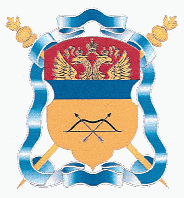 ЦЕЛИ И ЗАДАЧИ ПРОЕКТА
ЦЕЛЬ
Совершенствование взаимодействия с организациями и общественными объединениями казаков, формирования механизмов общественно-государственного партнерства
ЗАДАЧА
Поддержка экономического развития российского казачества
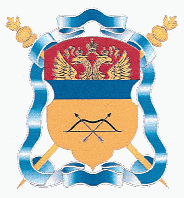 СОДЕРЖАНИЕ ПРОЕКТА
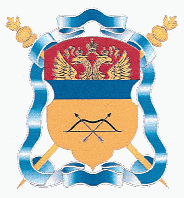 ОБЩЕСТВО С ОГРАНИЧЕННОЙ ОТВЕТСТВЕННОСТЬЮ 
«КАЗАЧЬЕ ПОДВОРЬЕ» 
(с участием казаков Оренбургского войскового казачьего общества)
ЯВЛЯЕТСЯ ОФИЦИАЛЬНЫМ ПРЕДСТАВИТЕЛЕМ ПРОИЗВОДИТЕЛЯ СУХИХ СТРОИТЕЛЬНЫХ СМЕСЕЙ «SZ-MIX» 
(ООО «ЕВРОСМЕСИ» г. Екатеринбург)
Эксклюзивные условия. Гарантия качества. Необходимые объемы.
О ПРОДУКТЕ
КОНТАКТЫ
ТРЕТЬЯКОВ АНДРЕЙ ВАЛЕНТИНОВИЧ – кошевой атаман Оренбургского войскового казачьего общества – начальник экономического отдела, член рабочей комиссии по взаимодействию Оренбургского войскового казачьего общества с НП «Союз малого и среднего бизнеса Свердловской области», 
ИЛЬИНЫХ ИВАН АЛЕКСАНДРОВИЧ – член рабочей комиссии по взаимодействию Оренбургского войскового казачьего общества с НП «Союз малого и среднего бизнеса Свердловской области», кошевой атаман НО СКО «Станица Невьянская» Пятый отдел «Исетская Линия» Оренбургского войскового казачьего общества, Член НП «Союз малого и среднего бизнеса Свердловской области» 8-912-29-08-448, ivan-ekt@mail.ru